Nieuw: Formatie mutaties
Snel en efficiënt invoeren
1
copyright © 2024  |  anago.io/education
Agenda
Aanleiding
Nieuw invoerscherm: Formatie mutaties
Grootste voordelen
Flexibele instellingen
Demonstratie
Huidig scherm: Formatie overzicht
Samenvatting
Vragen?
Afsluiting
2
Aanleiding
Onderzoek: efficiënter begroten van formatie
Performanceverbeteringen​
Sneller laden van schermen​
Sneller doorrekenen​
Globale formatiebegroting (FTE x GPL)​
Eenvoudiger invoerscherm​

Enquête: 67% - Eenvoudig FTE’s van het zittende personeel kunnen aanpassen ​(zonder doorklikken naar dienstverbanden).
3
copyright © 2024  |  anago.io/education
Nieuw invoerscherm: Grootste voordelen
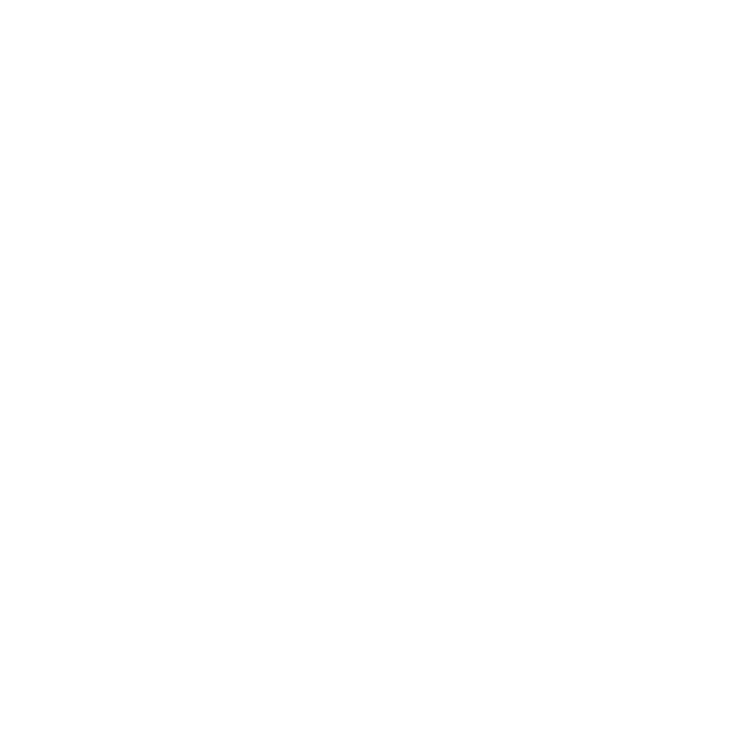 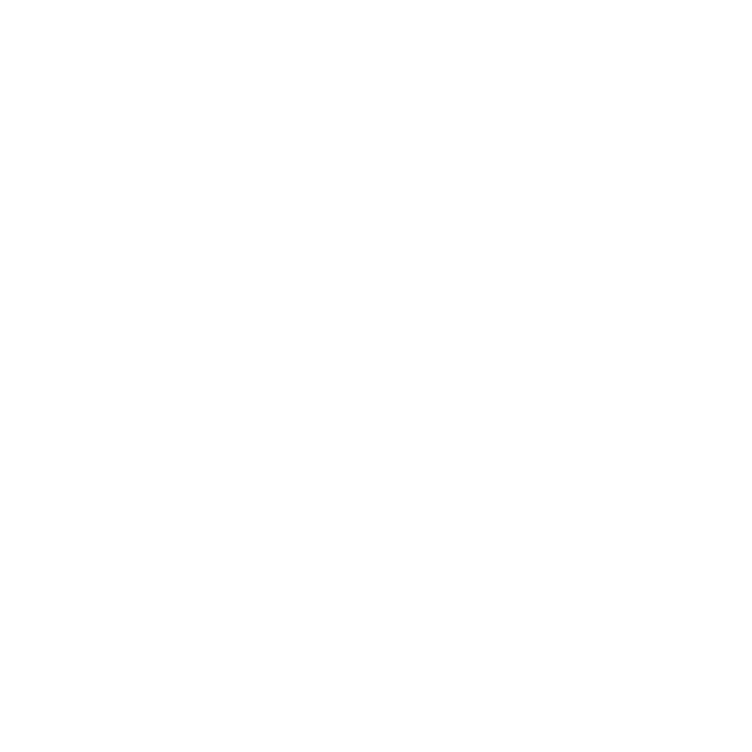 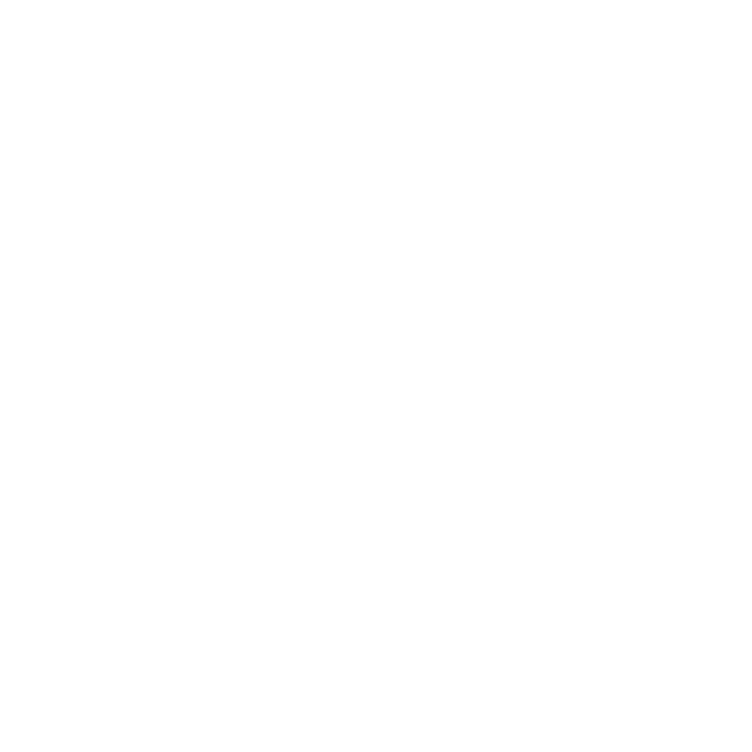 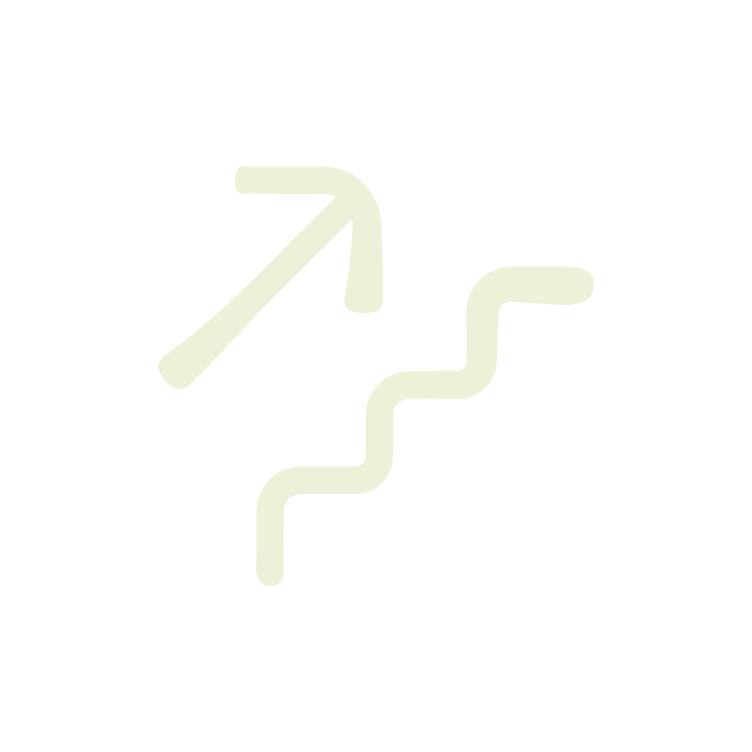 Aanpassen functie, schaal en/of periodiek
Tussentijds opslaan zonder lang wachten
Snel mutaties doorvoeren
Inzicht in dienstverbanden van medewerkers
4
copyright © 2024  |  anago.io/education
Nieuw invoerscherm: Flexibele instellingen
Instellingen:
Tonen voorgaande maanden
Tonen dienstverbanden andere kostenplaatsen
Tonen informatiemeldingen
Sortering op basis van:
Medewerker
Kostenplaats
Kostendrager
Startdatum
5
copyright © 2024  |  anago.io/education
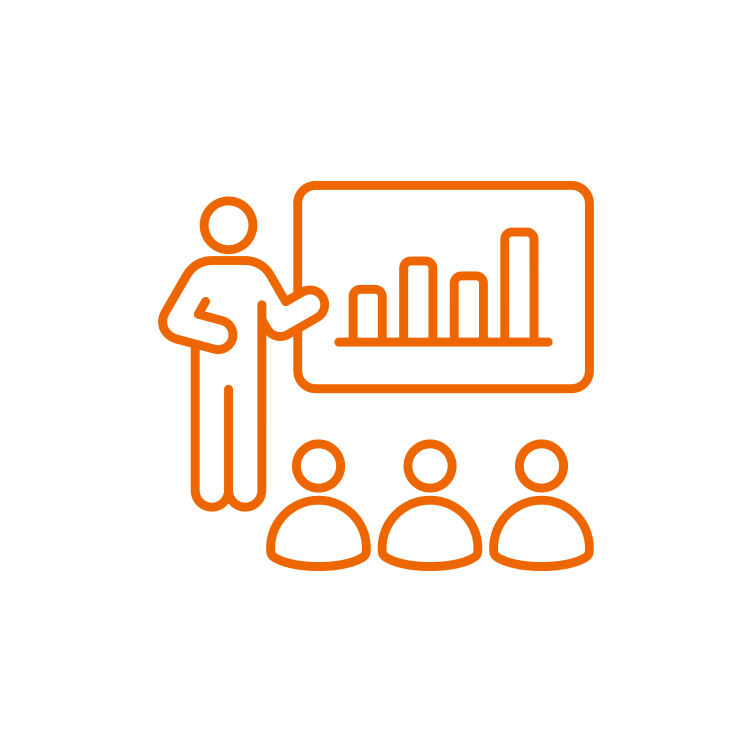 Nieuw invoerscherm: Demonstratie
6
copyright © 2024  |  anago.io/education
Huidig scherm: Formatie overzicht
Blijft behouden voor:
Doorvoeren van gedetailleerde mutaties:
Gebroken maand mutaties doorvoeren (start of eind van dienstverband niet op 1e of laatste dag van de maand)
Inzicht in Aanpassen FTE DI of ODV
Aanpassen kortingsbedrag
Aanpassen bruto/netto toelage
Aanpassen overige medewerker gegevens
Aanpassen van functie/schaal/periodiek per een specifieke maand
Inzicht in: 
Salariskosten per medewerker
Uitsplitsing naar functiecategorie
Effect op meerjarenbegroting
Bruto-netto fte
Aangemaakte dienstverbanden
Pensioengerechtigde komende 5 jaar
7
copyright © 2024  |  anago.io/education
Samenvatting
Formatie mutaties
Veel mutaties doorvoeren
FTE’s aanpassen/ stopzetten/doortrekken
Dienstverbanden toevoegen
Vacatures toevoegen
Dienstverbanden uitgesplitst per kostenplaats en kostendrager
Tussentijds opslaan
Formatie overzicht
Gedetailleerde mutaties doorvoeren
Aanpassen medewerker gegevens
Inzicht in salariskosten
Inzicht in meerjarenbegroting
Indienen van formatiebegroting
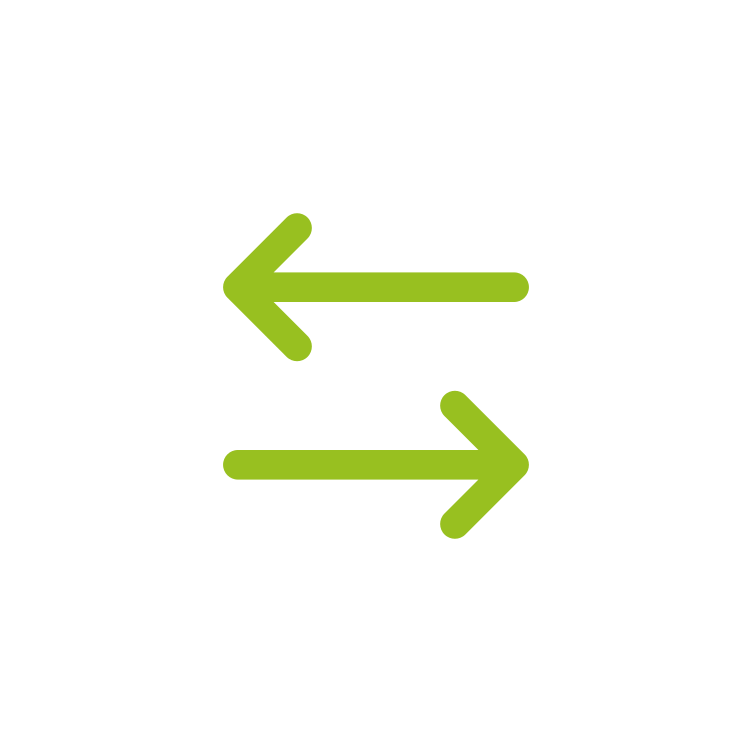 8
copyright © 2024  |  anago.io/education
Vragen?
9
Nieuwe functionaliteiten
Opgeleverde functionaliteiten:
Flexibele dashboards
API
Projectmodule
Op de ontwikkelkalender:
Koppeling ParnasSys
Jaarrekening in XBRL
Koppeling met verzuim
Performance
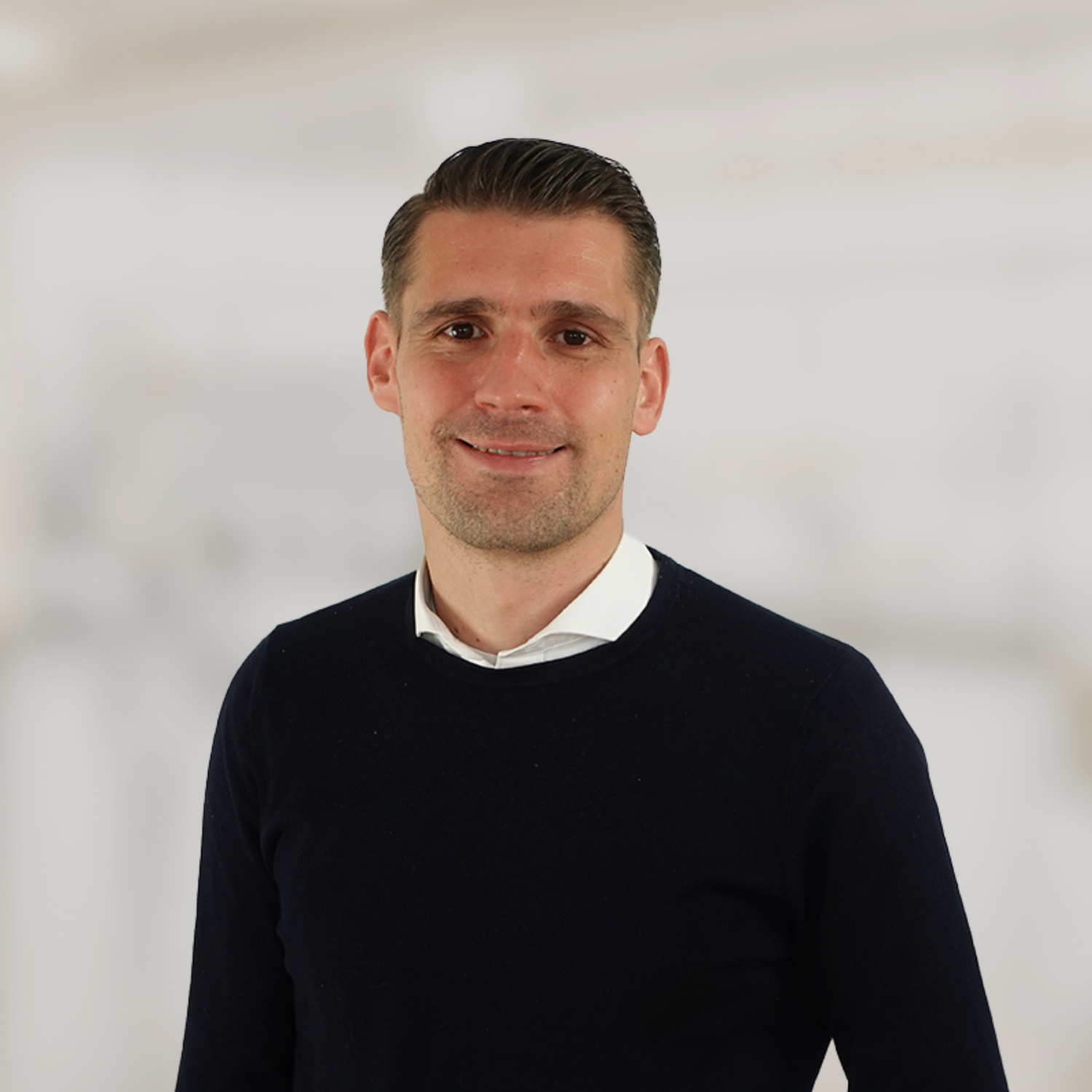 Interesse?
Neem contact met ons op!

Daan van der Beek
Sales- en Accountmanager
dvdbeek@anago.io
06-14295297
10
copyright © 2024  |  anago.io/education
Evaluatie training
https://www.education.anago.io/evaluatie-trainingen
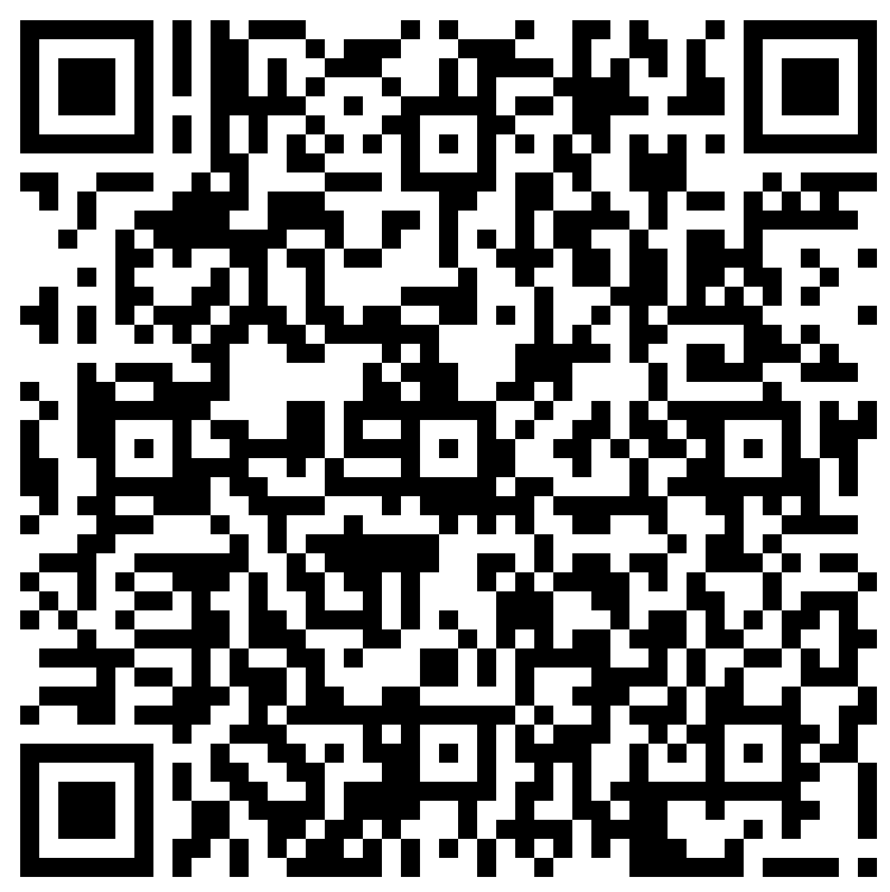 11
12